Synthesis, Analysis, and VerificationLecture 08
WS1S: Automata-Based Decision Procedure
Tree Automata and WSkS
Lectures: 
   Viktor Kuncak
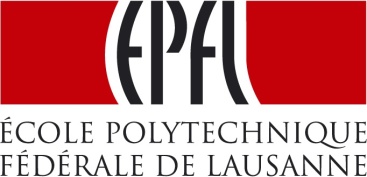 Weak Monadic Second-Order Logic of One Successor
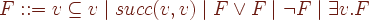 WS1S As Extension of Presburger Arithmetic
Finite set of natural numbers S can represent bits in binary representation




We can interpret sets as numbers
 	What do we gain?
WS1S as PA + Bitwise Operators
Non-negative integer constants and variables 
Boolean operators
Linear arithmetic operator
Bitwise operators
Quantifiers over numbers and bit positions
WS1S as PA + Bitwise Operators
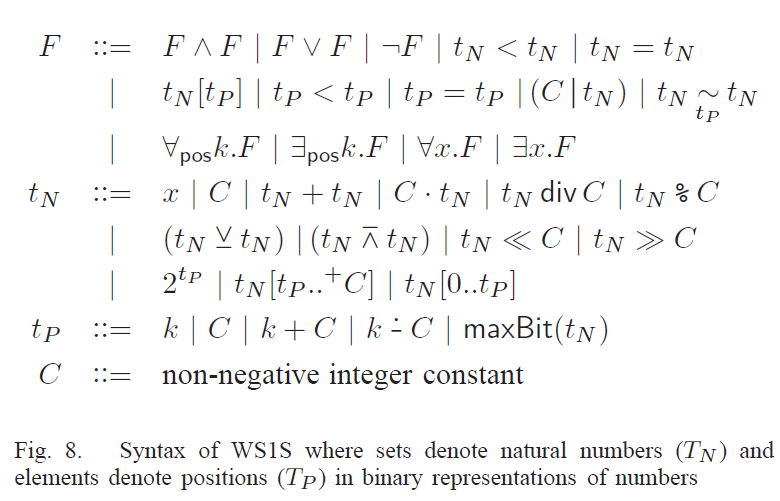 Infinite Binary Tree in WS2S